Chedwins sporting goods
@123 bigwood way
Advertisement
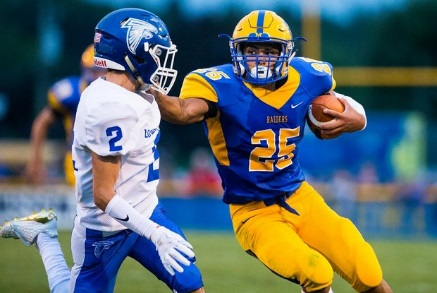 High schools player of the       week
With the right equipment any  thing is possible  .Congrats on David Peterson  for being the player of the week @Christian academy high
Advertisement/specialty media
Chedwins sporting goods
Online advertisement
Chedwins sporting goods
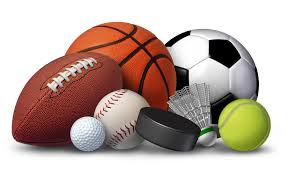 Print media
Chedwins sporting goods
1.Broadcast media
Chad sporting good is have a buy one get one sell. Just come on down @142 big wooded way
Sales promotion, sponsorship
Chedwins 
Sporting goods
Public relation
Chedwins sporting goods is have a committee cook out if you live in the metro booming  you can get your equipment free if your son/daughter  play a sport we can get what you   need !!!! But limited time offer
Direct
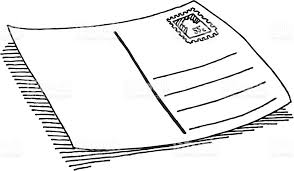 Chedwins sporting            goods
Hi there !!. I am from Chedwins sporting and good and just wanted to tell you about are summer sport sell that have soccer, football, tennis, basketball etc. , They  all are on sell . Or go online use the cod sells for 27% of your order
402287
324 big wooded
Personal selling
Hay  sir did you know Chedwins sport is have a sell and their sell is 50% percent off this is the best time to get the right equipment for your sun/daughter
publicity
“I went to Chedwins sporting goods on Monday to buy my  son  basketball  shoes.  and I would say it was one of the best place I have seen ,but the basketball court !!!
I would say if you every  need sport equipment go there for sure”